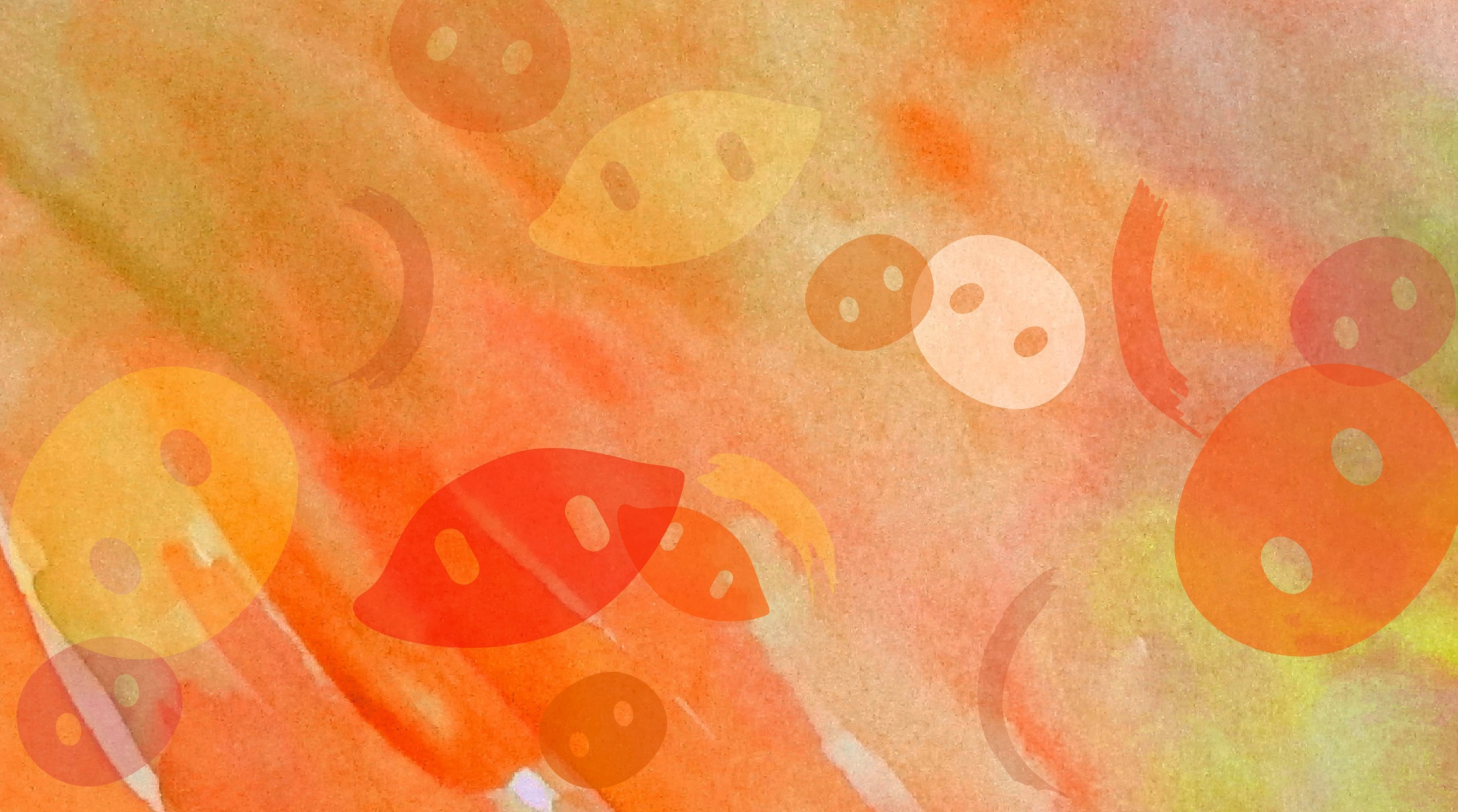 Genetic Resources Conservation and 
Report Characterization Division
AUGUST 15, 2019
CIP PROGRAM COMMITTEE
Click to edit Master title style
Click to edit Master subtitle style
Click to edit Master title style
Click to edit Master subtitle style
Click to edit Master title style
Click to edit Master subtitle style
CIP is a research-for-development organization with a focus on potato, sweetpotato and Andean roots and tubers. It delivers innovative science-based solutions to enhance access to affordable nutritious food, foster inclusive sustainable business and employment growth, and drive the climate resilience of root and tuber agri-food systems. Headquartered in Lima, Peru, CIP has a research presence in more than 20 countries in Africa, Asia and Latin America.
www.cipotato.org

CIP is a CGIAR research center
CGIAR is a global research partnership for a food-secure future. Its science is carried out by 15 research centers in close collaboration with hundreds of partners across the globe.
www.cgiar.org
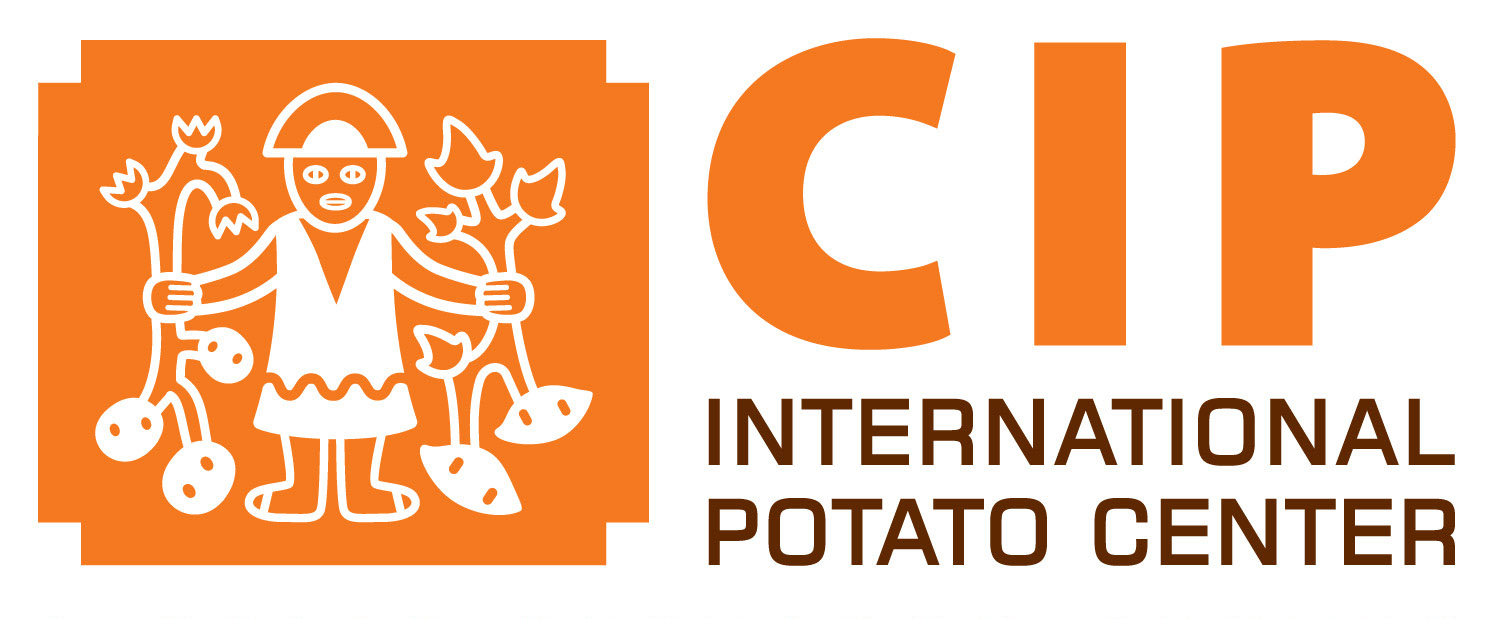 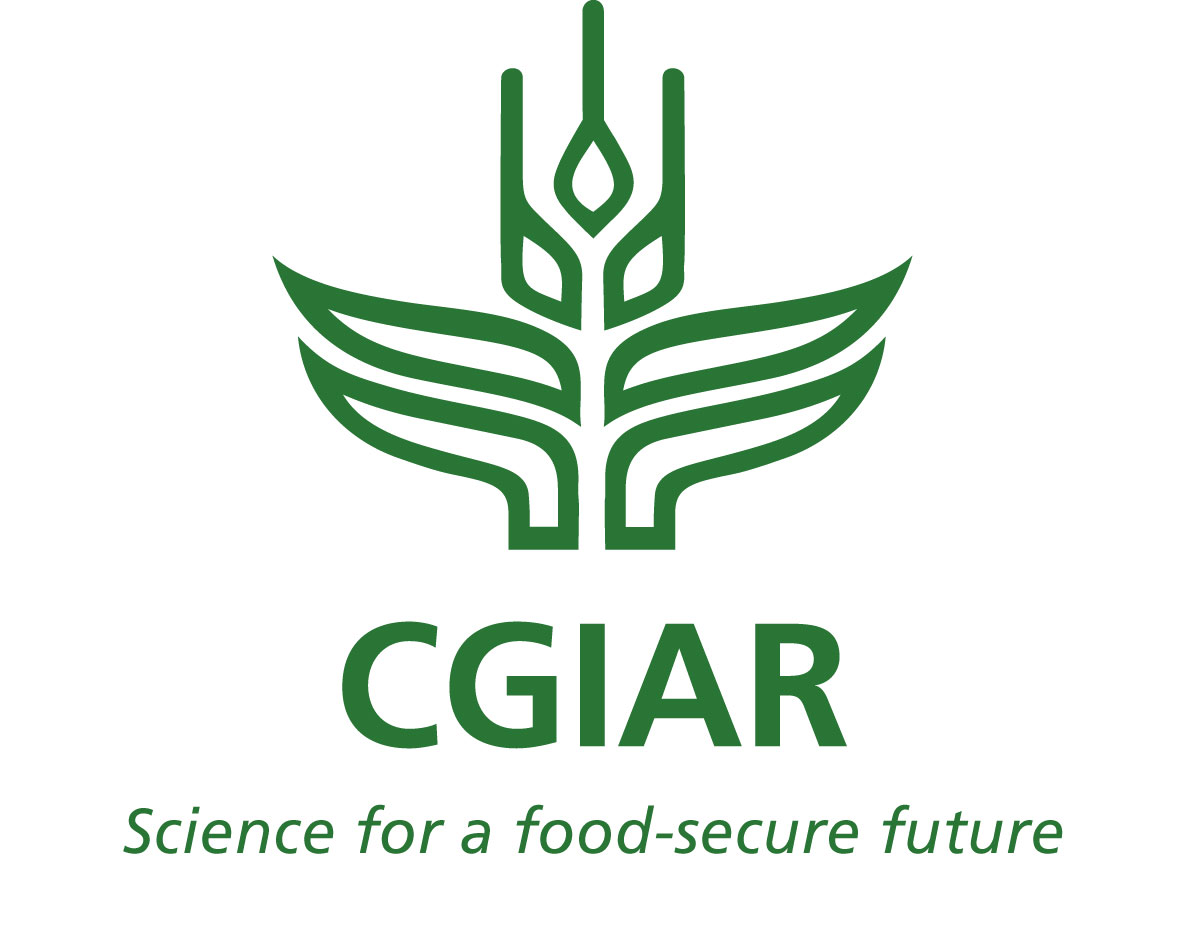 CIP thanks all donors and organizations that globally support its work through their contributions to the CGIAR Trust Fund: www.cgiar.org/funders
This publication is copyrighted by the International Potato Center (CIP). It is licensed for use under the Creative Commons Attribution 4.0 International License
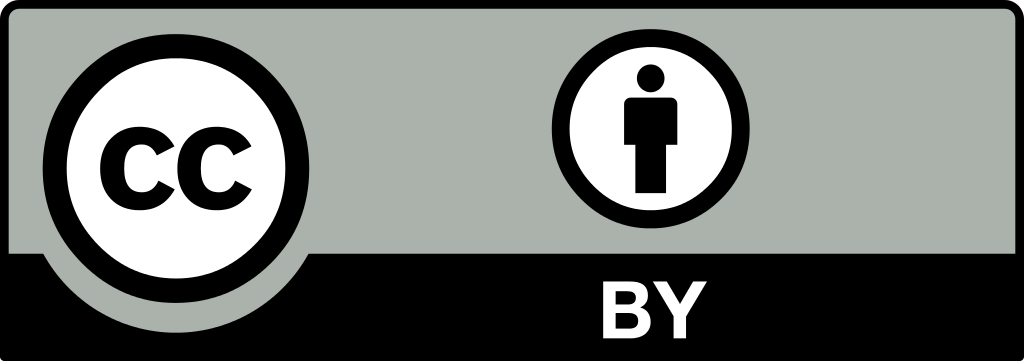